29-30
29-30
Merrihew Standard Version ~ If a man continues reject constructive correction, some day it will cave in all around him.
29-30
29-30
Matt. 5:45b ~ for He makes His sun rise on the evil and on the good, and sends rain on the just and on the unjust.
29-30
29-30
KJV ~ Where there is no vision, the people perish:
Living Bible ~ Where there is ignorance of God, crime runs wild; but what a wonderful thing it is for a nation to know and keep his laws.
29-30
29-30
NIV ~ If a man pampers his servant from youth, he will bring grief in the end.
Living Bible ~ Pamper a servant from childhood, and he will expect you to treat him as a son!
NLT ~ A servant pampered from childhood will become a rebel.
Good News Bible ~ If you give your servants everything they want from childhood on, some day they will take over everything you own.
29-30
29-30
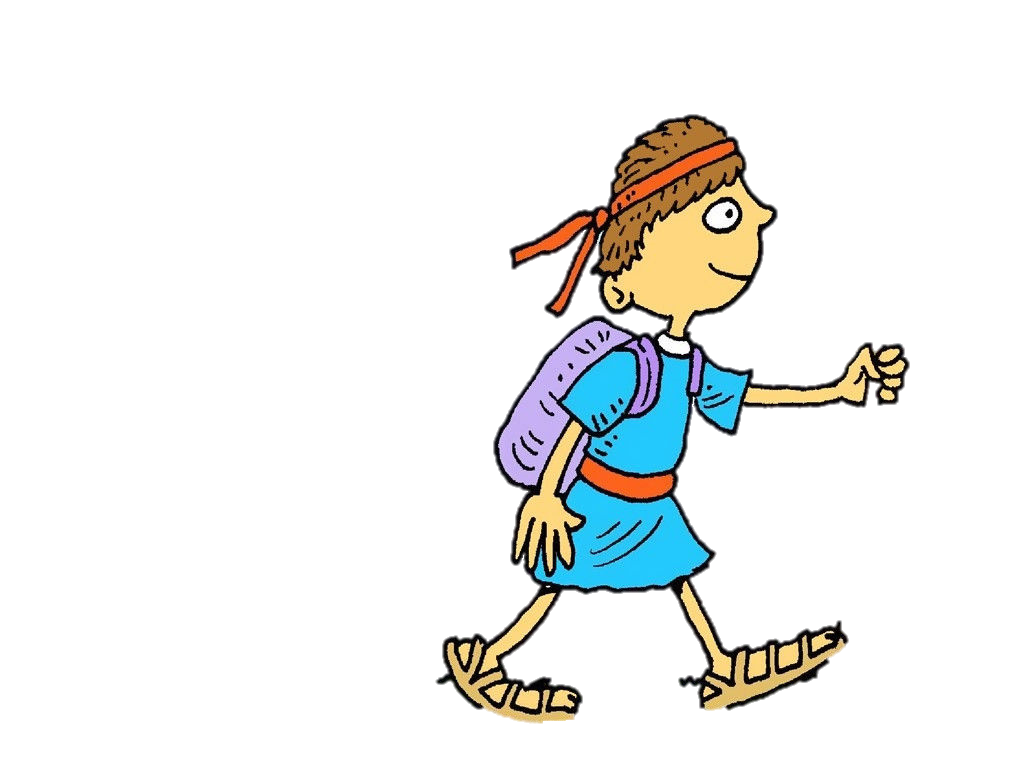 Agur
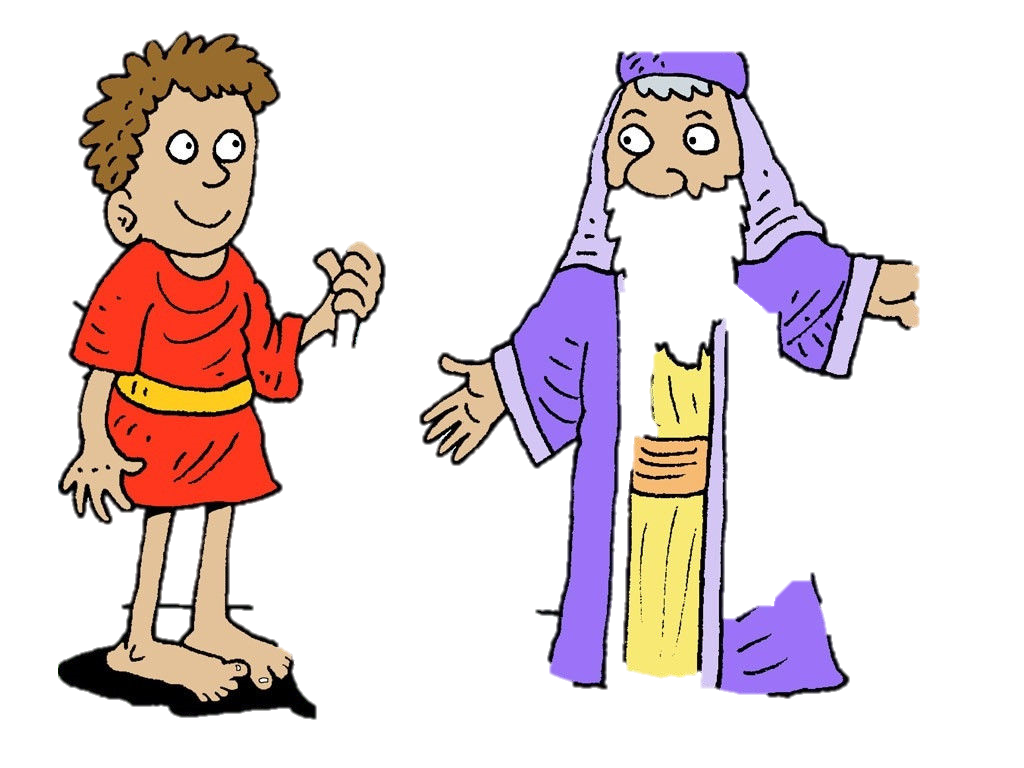 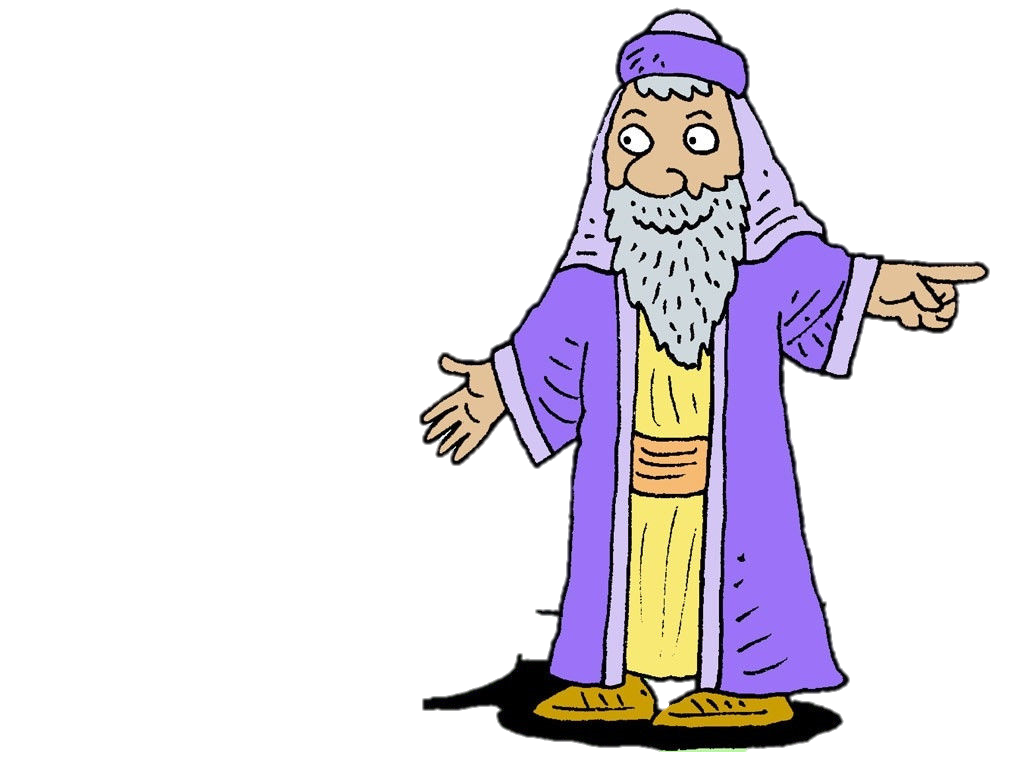 Ucal
Ithiel
29-30
29-30
Rev. 22:18 ~ For I testify to everyone who hears the words of the prophecy of this book: If anyone adds to these things, God will add to him the plagues that are written in this book;
Deut. 4:2 ~ You shall not add to the word which I command you, nor take from it, that you may keep the commandments of the Lord your God which I command you.
Deut. 12:32 ~ Whatever I command you, be careful to observe it; you shall not add to
it nor take away from it.
29-30
Books of Moses (Deuteronomy)
Books of John (Revelation)
Books of Proverbs
900 BC
1100 BC
1300 BC
100 BC
300 BC
500 BC
700 BC
29-30
Bible Quotation Quiz (NKJV):
T
F
4
Cleanliness is next to godliness.
4
God helps those who help themselves.
4
It is more blessed to give than to receive.
4
Do unto others before they do unto you.
4
God knocked Paul off his horse on the road to Damascus.
4
Early to bed and early to rise, makes a man healthy, wealthy, and wise.
29-30
Bible Quotation Quiz:
T
F
4
Lion will lie down with the lamb.
4
The truth will make you free.
4
Spare the rod and spoil the child.
4
When you die, you become an angel.
4
“God has said, ‘You shall not eat it, nor shall you touch it, lest you die.’”
Did Eve say to the serpent,
?
29-30
29-30
Disrespectful
Generation X
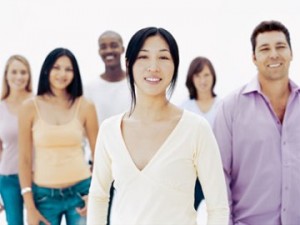 Hypocritical
Arrogant
Oppressive
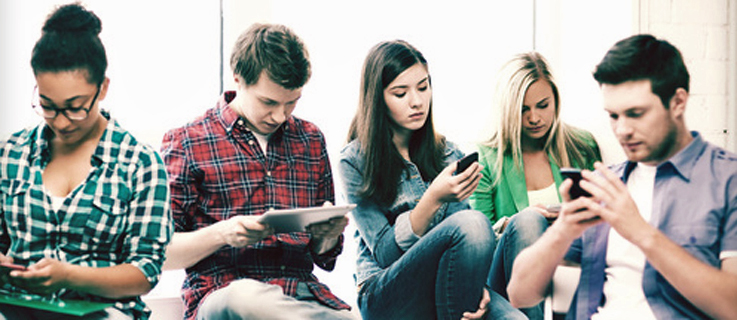 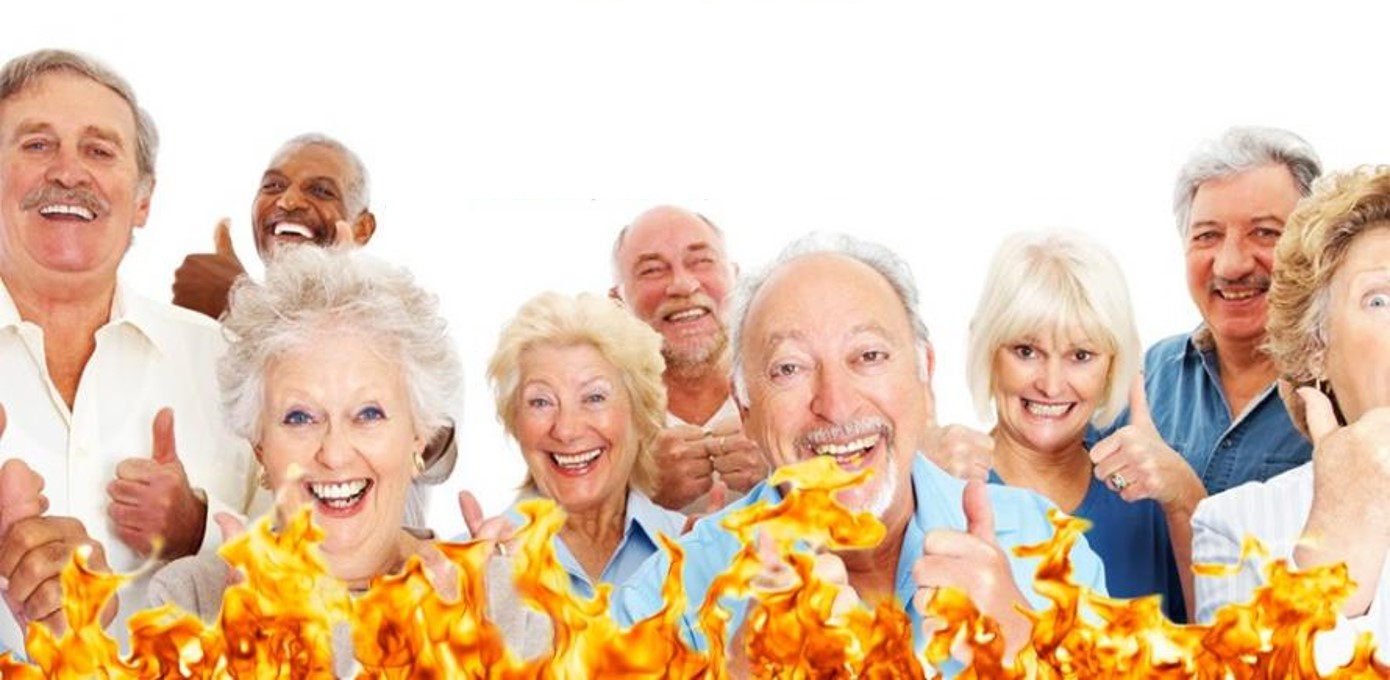 Baby Boomers
Millennials
29-30
Disrespectful
Generation X
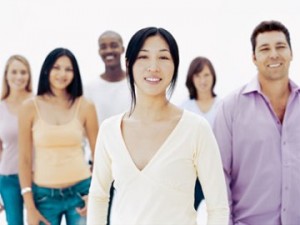 Hypocritical
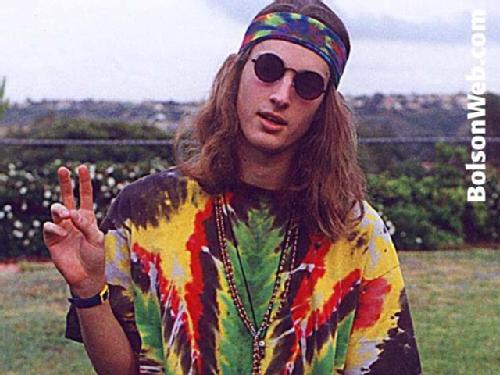 Arrogant
Oppressive
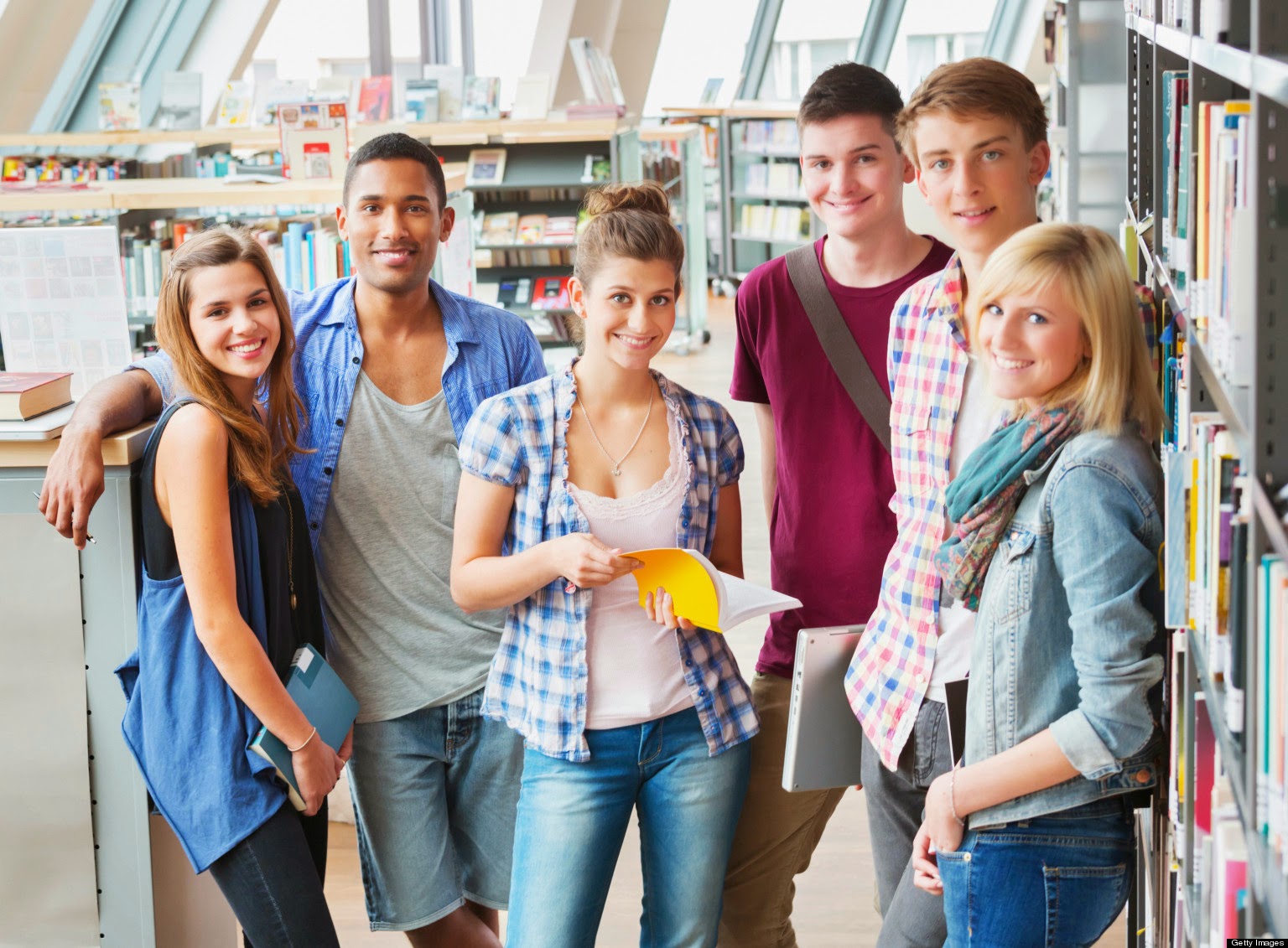 Baby Boomers
Millennials
29-30
29-30
Someone who reigns but
has no responsibility
Someone who eats but
hasn’t earned it
Sense of entitlement
Someone who is wed but
isn’t winsome
Someone who is advanced but isn’t accomplished
29-30
29-30
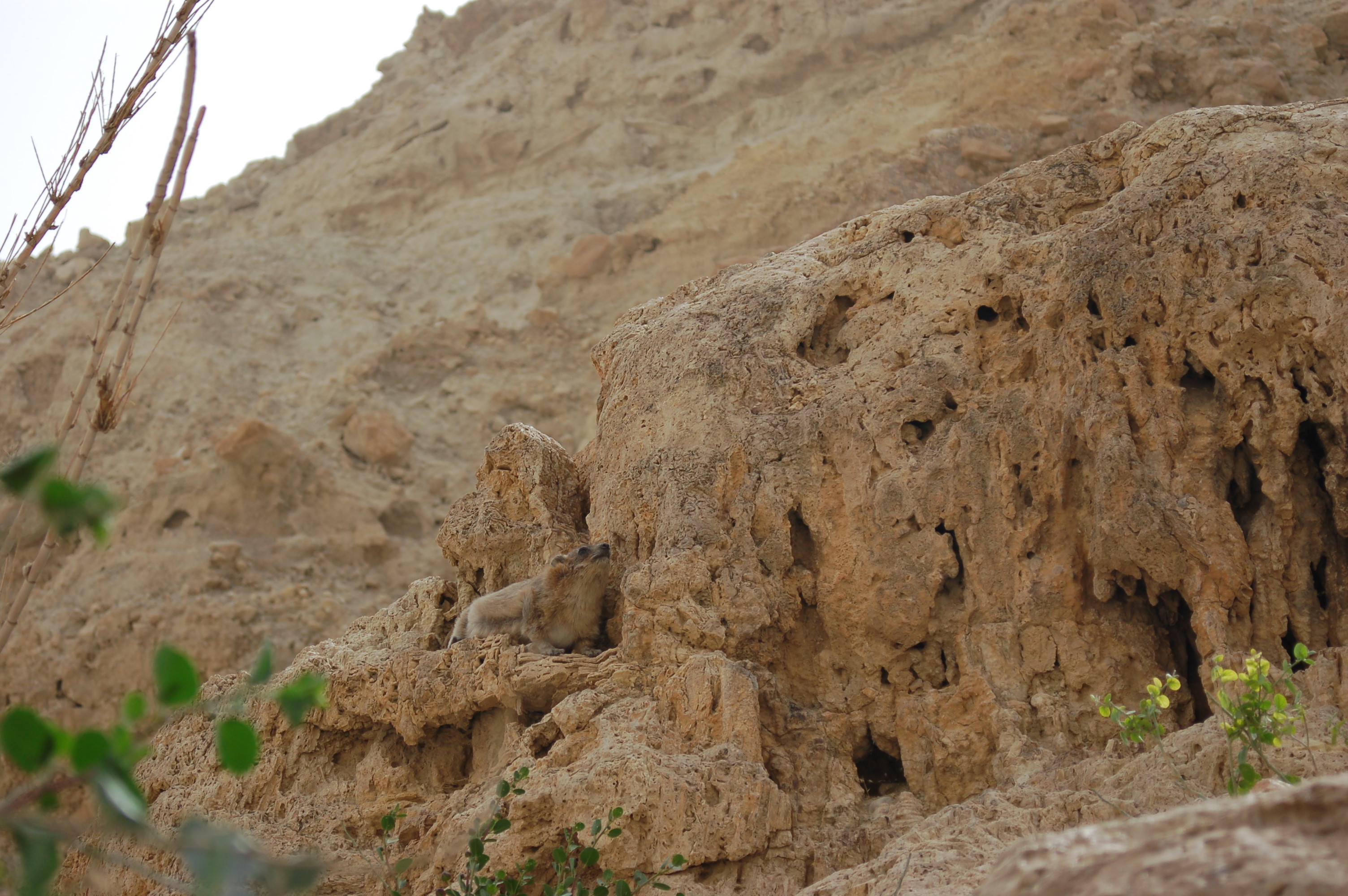 Rock badger, hyrax, coney
29-30
29-30
spider ~ better, lizard
29-30
29-30
greyhound ~ literally, girded loins
strutting rooster
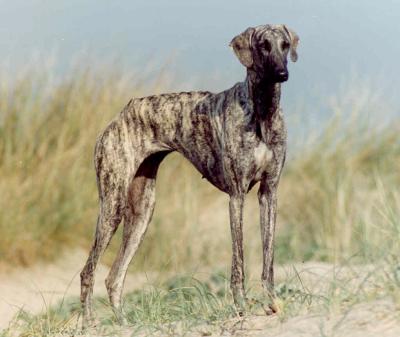 Sloughi
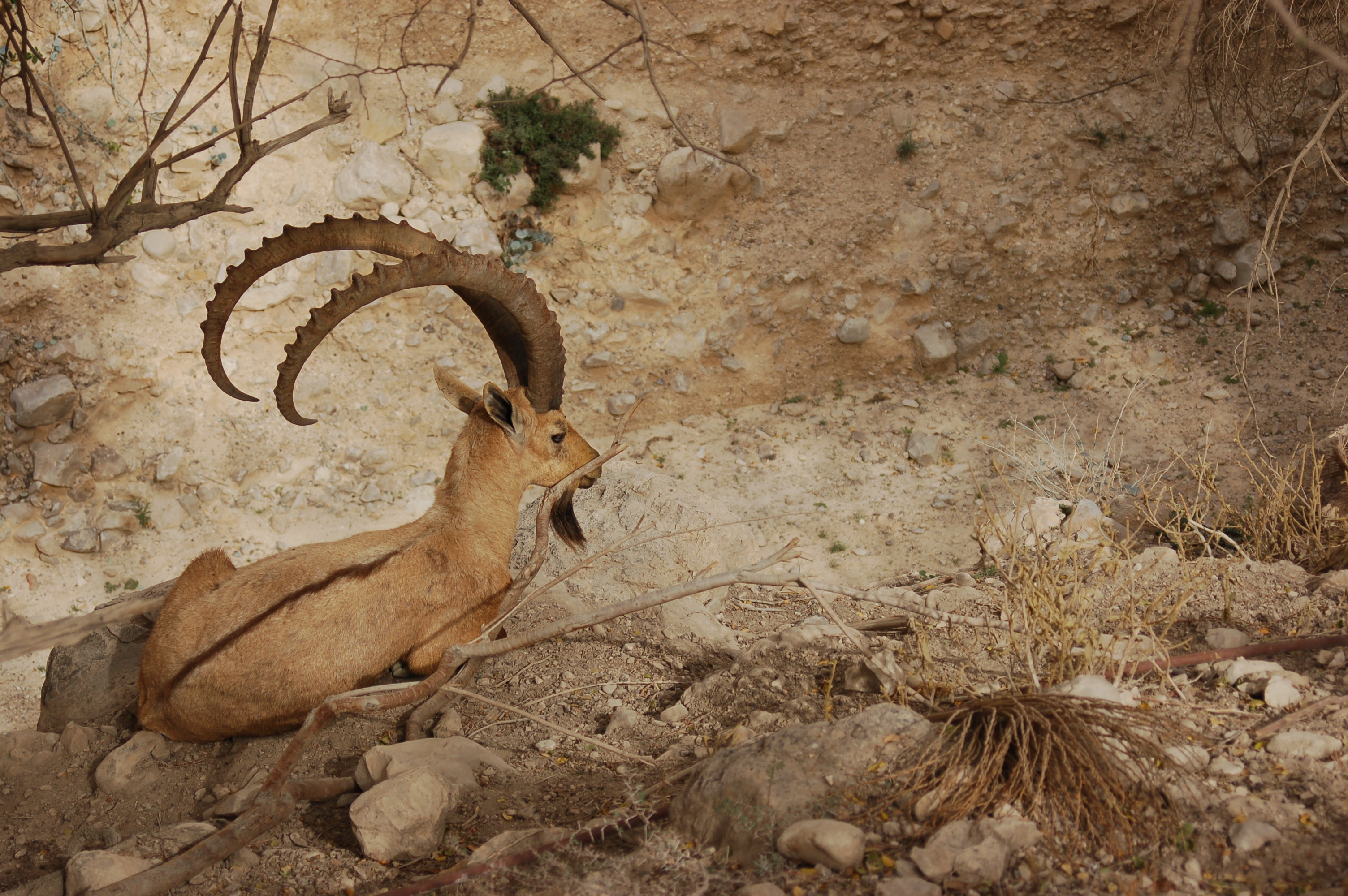 Ibex
29-30
29-30
churning, wringing, forcing ~ same Hebrew word, mis
29-30